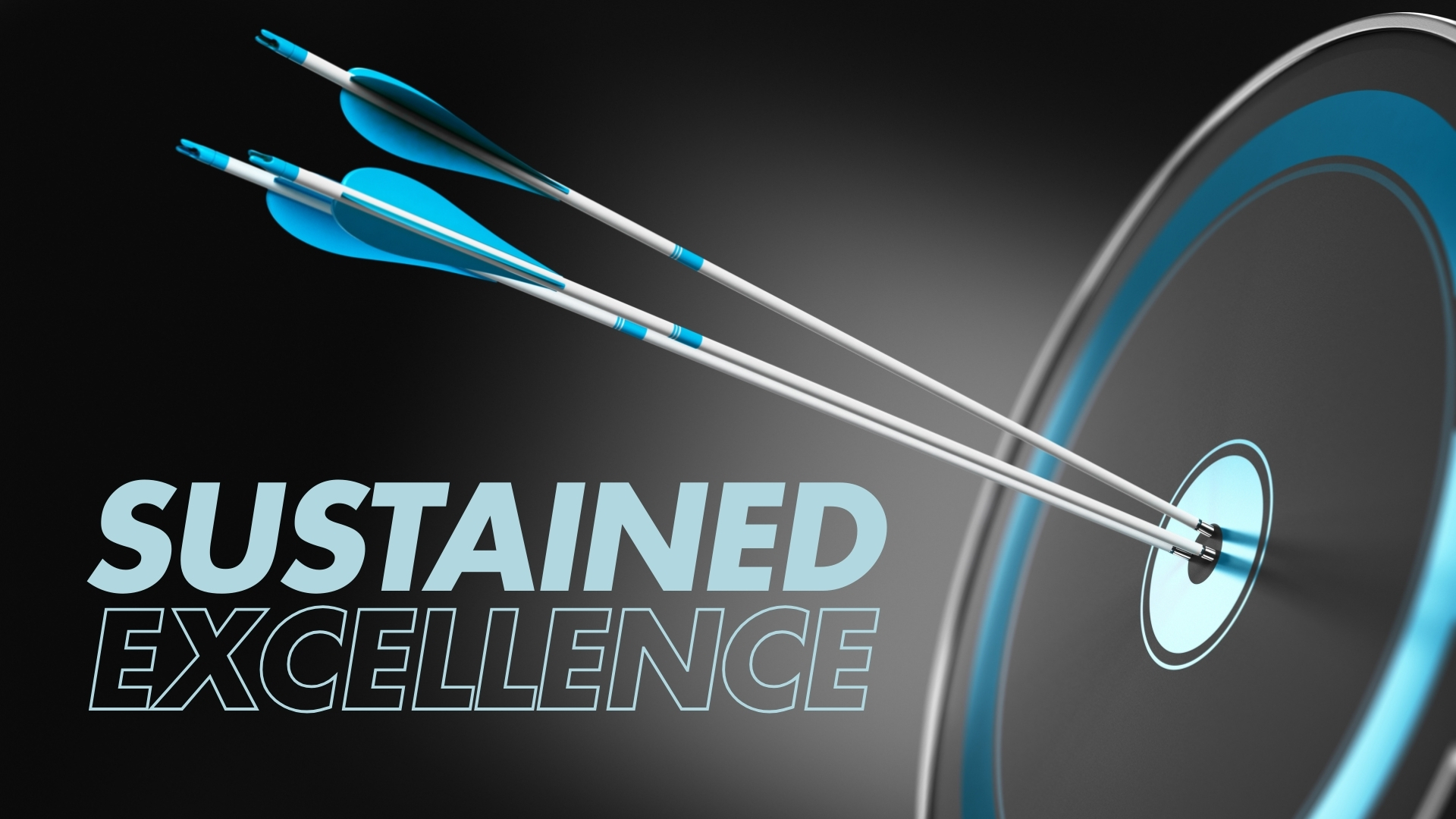 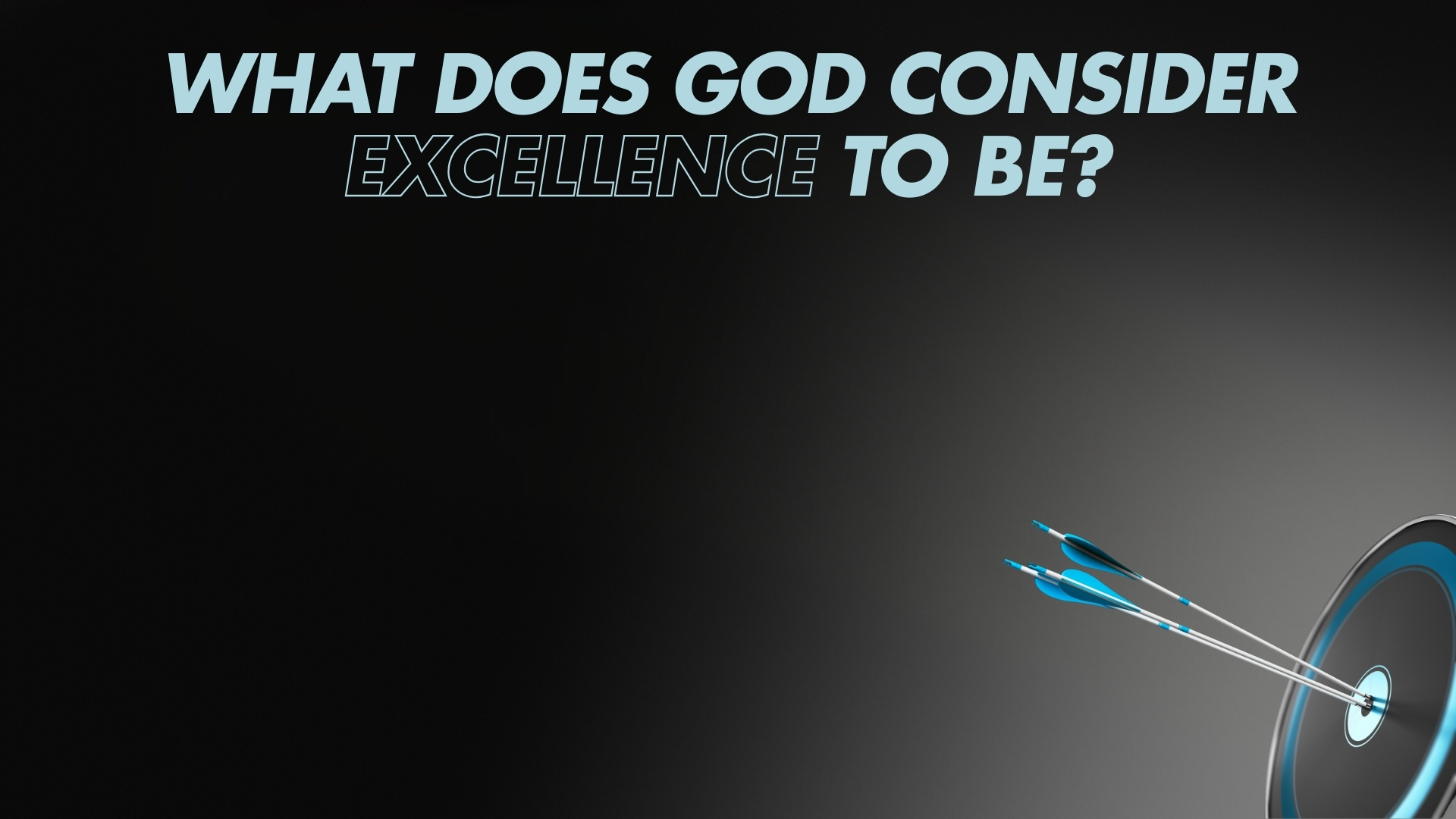 His Son
God set His Son as the standard of excellence – Matthew 3:13-17; 17:5; 28:18; John 14:6; Mark 8:34
We are complete in Him – Colossians 2:9-10
His Adopted Children
Firstfruits – James 1:18; Revelation 14:3-5
Excellent in Christ – Ephesians 1:3-6; Gal. 2:20; 6:14-15
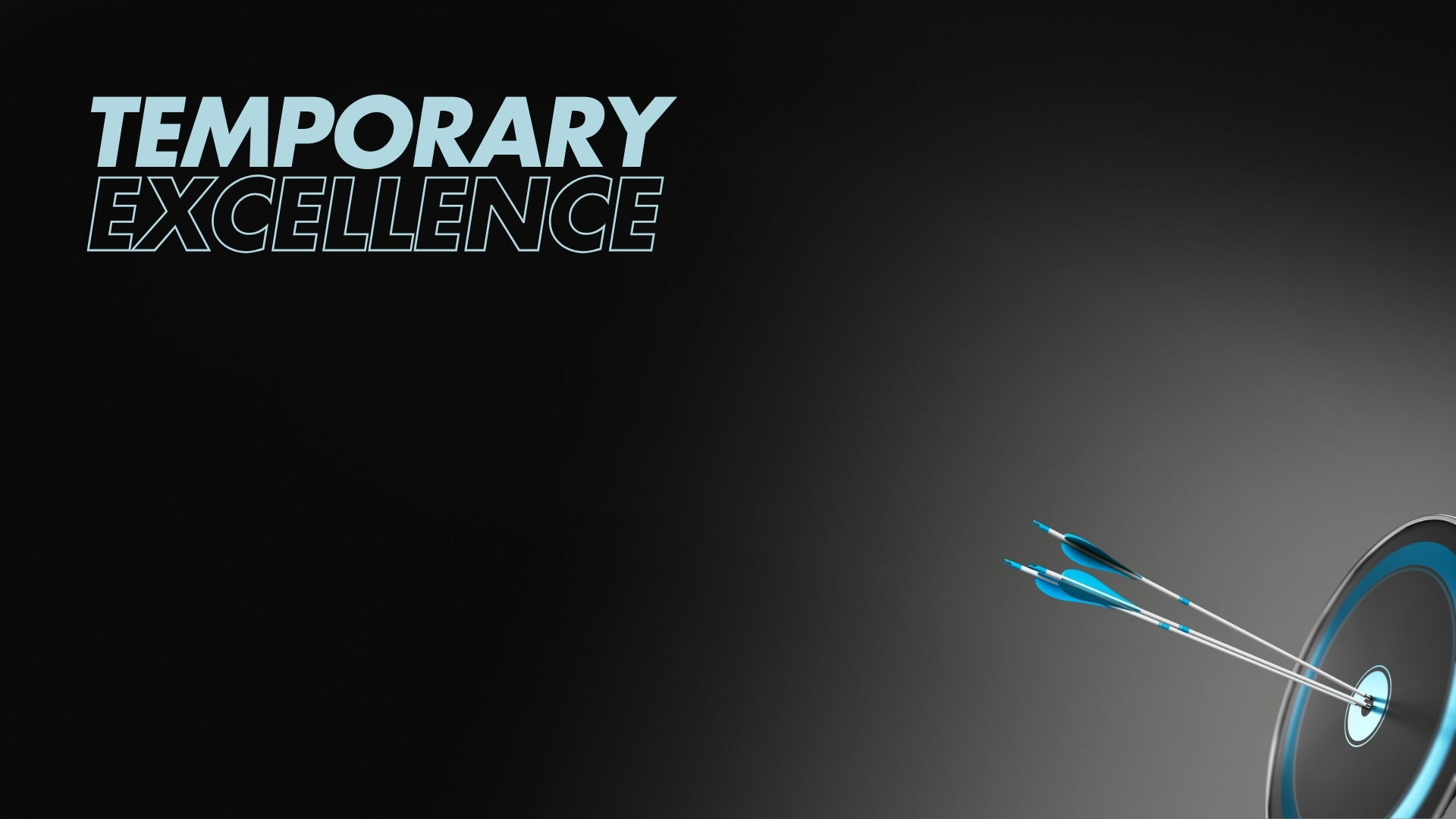 Hymenaeus and Alexander – 1 Timothy 1:18-20
Demas – 2 Timothy 4:10 (cf. Colossians 4:14; Philemon 23-24)
Temporary Excellence is Not Enough
Initial obedience only to fall away
Hebrews 6:4-8
A picture of temporary excellence
2 Peter 2:20-22
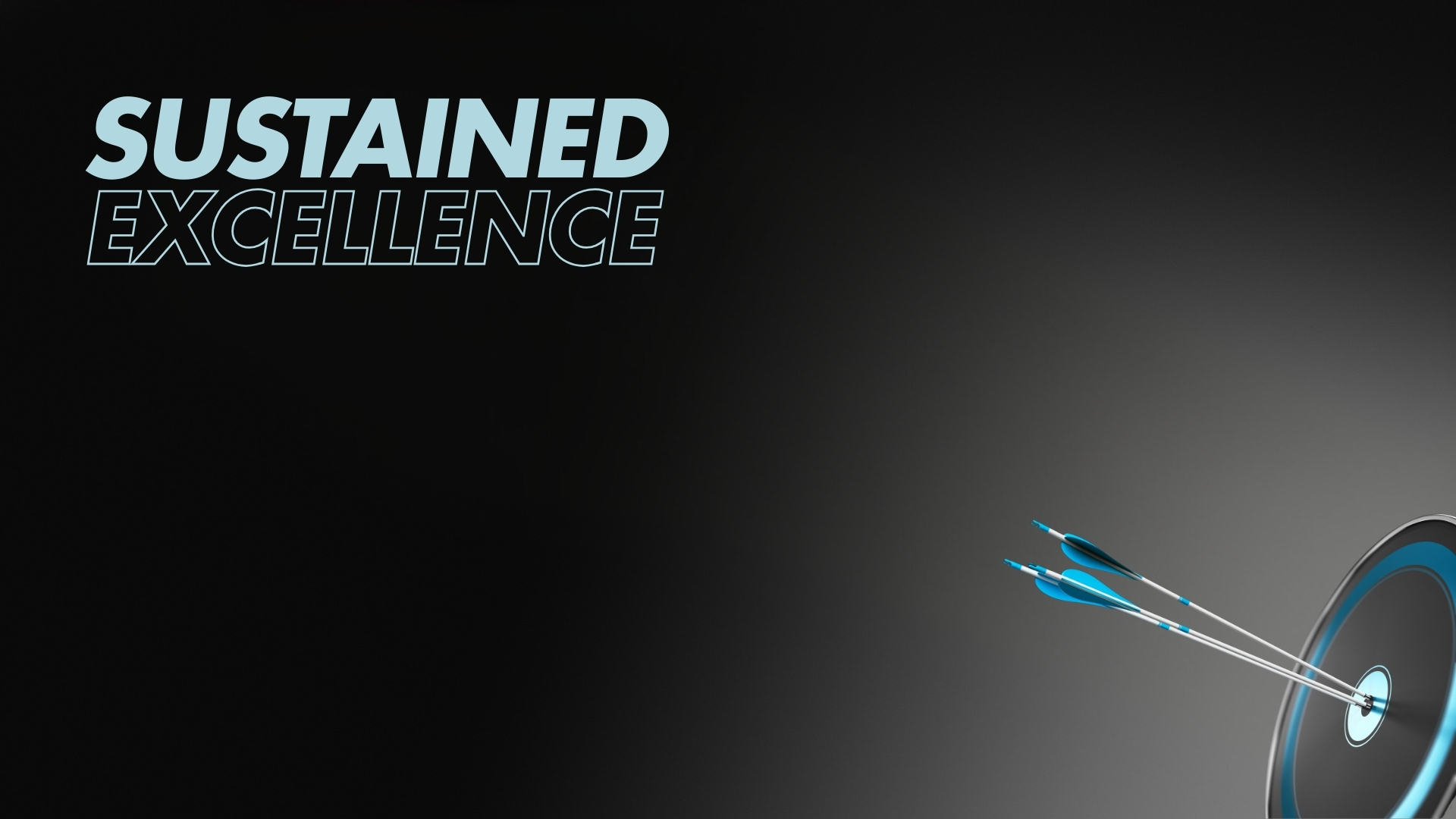 Enoch – Hebrews 11:5; Genesis 5:21-24
Noah – Hebrews 11:7; Genesis 6:7-9; 2 Peter 2:5
God Calls Us to a Life of Sustained Excellence – Faithfulness
Paul’s end – 2 Timothy 4:6-8
Do not fall from steadfastness – 2 Peter 3:14-18
Run to obtain the prize – 1 Corinthians 9:24-27
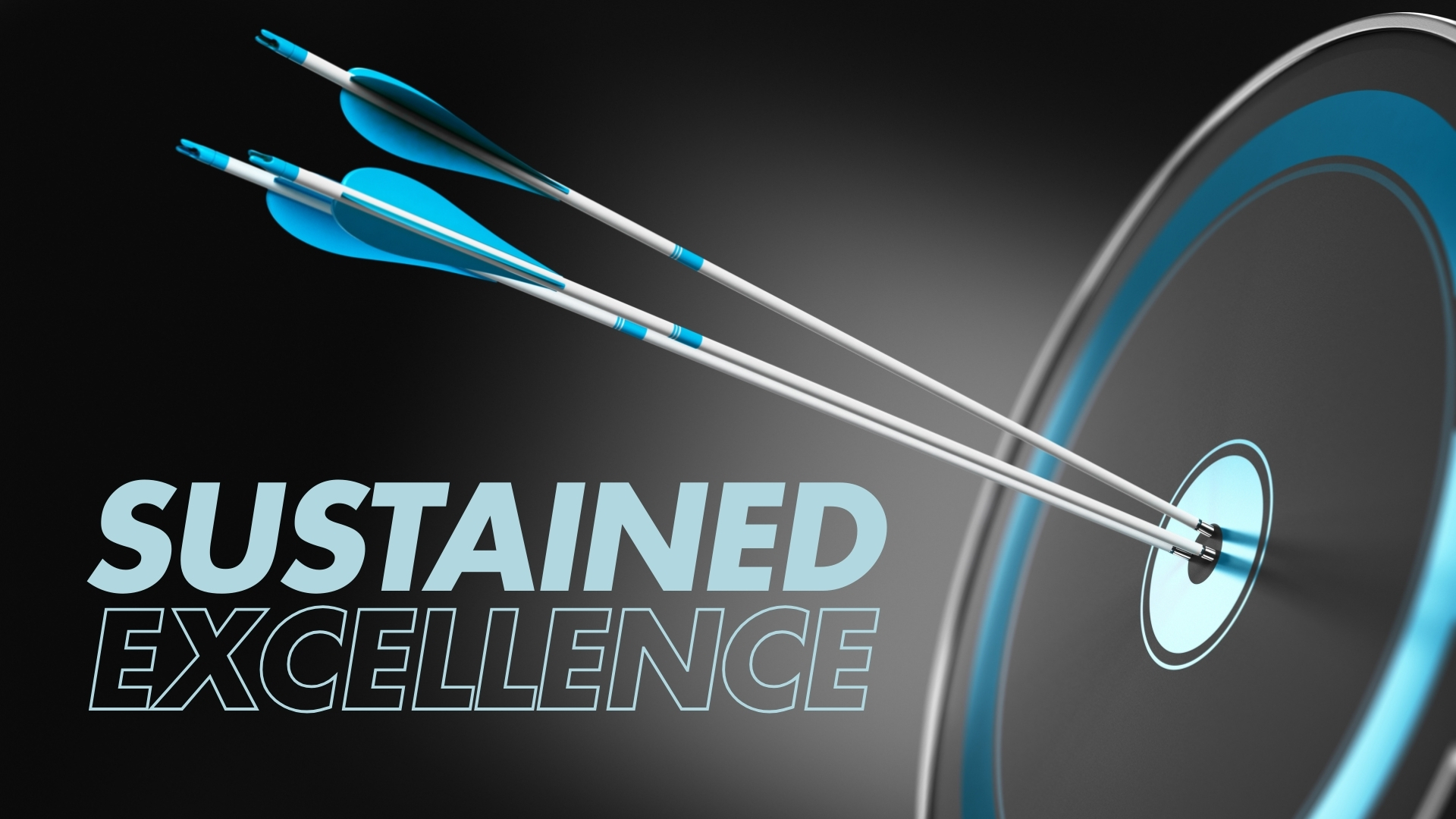